Neobvezni izbirni predmet tehnika5. in 6. RAZRED
UČITELJICA : BRIGITA HORVAT
Pozdravljen(a) na pouku doma!
Vem, da ti je bilo raziskovanje in odkrivanje zanimivosti o lesu v prejšnjih dveh srečanjih zanimivo.


Zagotovo že pogrešaš ustvarjanje izdelkov.


Danes predlagam, da se lotiš izdelave svojega novega prijateljčka, ki ti bo pomagal pri učenju doma .
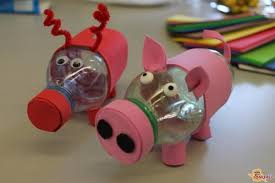 Pomagaj si z mojimi idejami
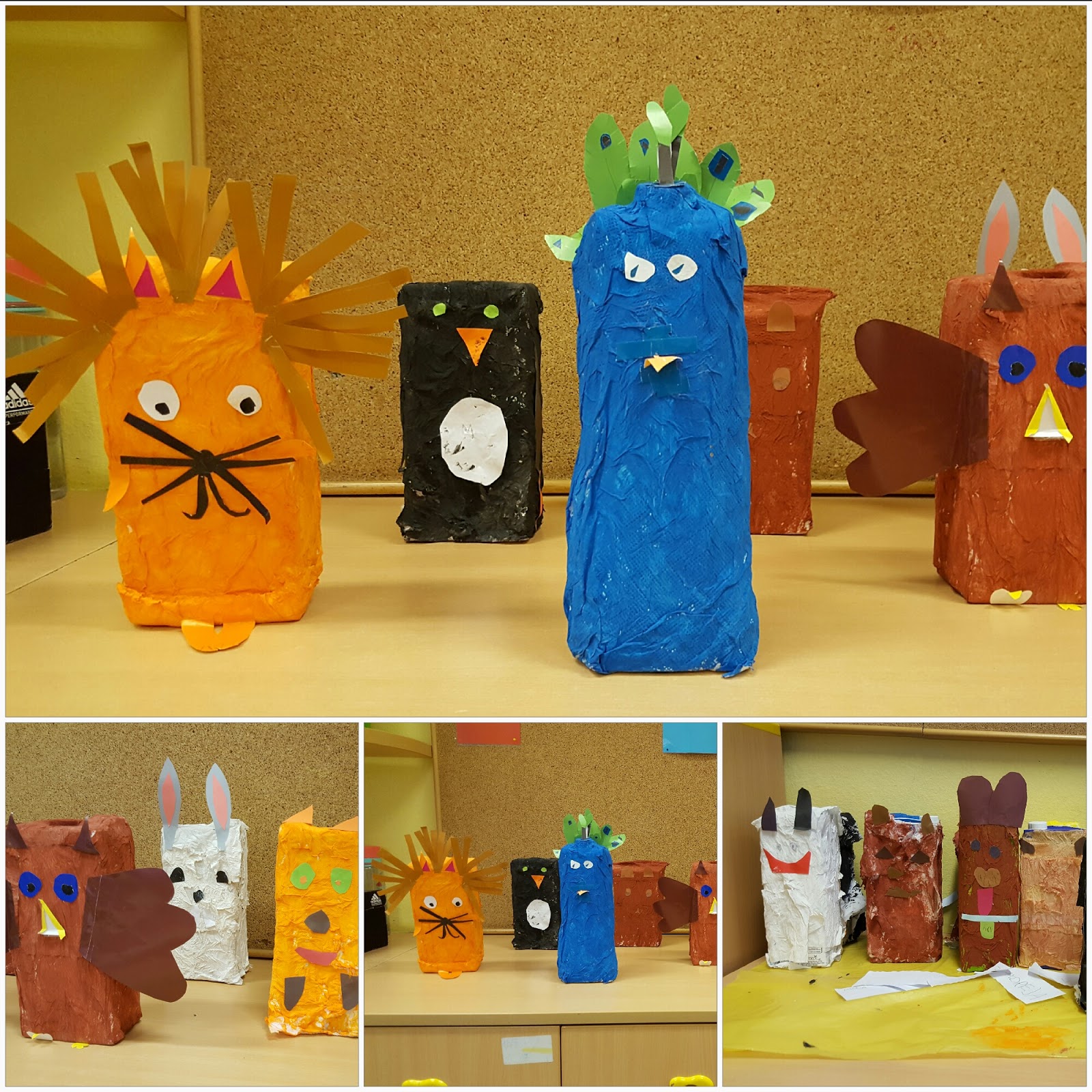 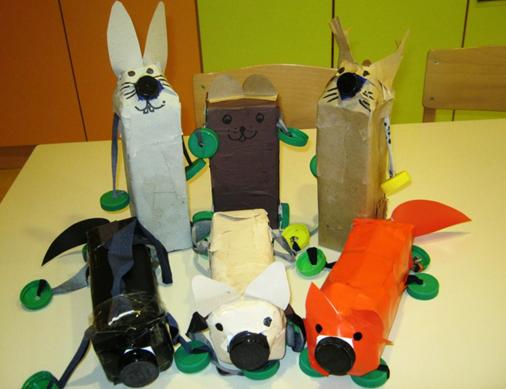 Pobrskaj doma in najdi odpadno embalažo, papir, škarje, lepilo, barvice, flomastre in ustvarjalnega duha.

Zaščiti delovno površino s časopisom, pazi na varno delo ter uživaj v ustvarjanju.

Tvoje slike izdelka bom vesela.
Če potrebuješ pomoč, spodbudo, klepet mi piši: brigita.horvat05@gmail.com
PONOSNA SEM NATE, KAJ VSE ZMOREŠ!
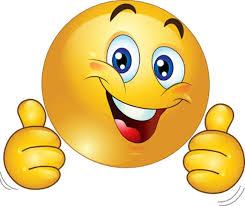